Заседание городской проектно-творческой группы №4 «Практики организации профильных классов/групп технологического профиля»11.01.2023г.
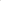 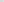 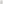 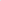 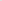 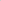 Изменения в организации профильного обучения
Статья 66, часть 3 ФЗ-273
Среднее общее образование направлено на дальнейшее становление и формирование личности обучающегося, развитие интереса к познанию и творческих способностей обучающегося, формирование навыков самостоятельной учебной деятельности на основе индивидуализации и профессиональной ориентации содержания среднего общего образования, подготовку обучающегося к жизни в обществе, самостоятельному жизненному выбору, продолжению образования и началу профессиональной деятельности.
Статья 66, часть 4 ФЗ-273
«Организация образовательной деятельности по образовательным программам начального общего, основного общего и среднего общего образования может предусматривать углубленное изучение отдельных учебных предметов, предметных областей соответствующей образовательной программы (профильное обучение) 
с учетом образовательных потребностей и интересов обучающихся».
Что нужно изучить координатору ППП и ПО
ФЕДЕРАЛЬНЫЕ ДОКУМЕНТЫ
Что нужно изучить координатору ППП и ПО
Письмо Министерства просвещения РФ от 17 ноября 2022 г. N 03-1889 "О направлении информации"
Информационно-разъяснительное письмо об основных изменениях, внесенных в федеральный государственный образовательный стандарт среднего общего образования, и организации работы по его введению
Общий объем аудиторной работы обучающихся
Определение количества/списка изучаемых учебных предметов
Об управленческих механизмах введения обновленного ФГОС СОО
Максимально допустимая аудиторная нагрузка обучающихся за два учебных года среднего общего образования не может быть более 2516 академических часов - на 74 часа меньше по сравнению с предыдущей редакцией ФГОС
Новые инструменты для организации ПК/ПГ
Федеральный закон от 29.12.2012 N 273-ФЗ (ред. от 29.12.2022) "Об образовании в Российской Федерации" (с изм. и доп., вступ. в силу с 01.01.2023)
6.5. Федеральные основные общеобразовательные программы разрабатываются с учетом их уровня и направленности, возможности организации углубленного изучения отдельных учебных предметов и профильного обучения на основе федеральных государственных образовательных стандартов и утверждаются федеральным органом исполнительной власти, осуществляющим функции по выработке и реализации государственной политики и нормативно-правовому регулированию в сфере общего образования, в порядке, установленном этим федеральным органом исполнительной власти (часть 6.5 введена Федеральным законом от 24.09.2022 N 371-ФЗ)
Новые инструменты для организации ПК/ПГ
ФОП среднего общего образования
Приказ Министерства просвещения Российской Федерации от 23.11.2022 № 1014 "Об утверждении федеральной образовательной программы среднего общего образования" (Зарегистрирован 22.12.2022 № 71763).
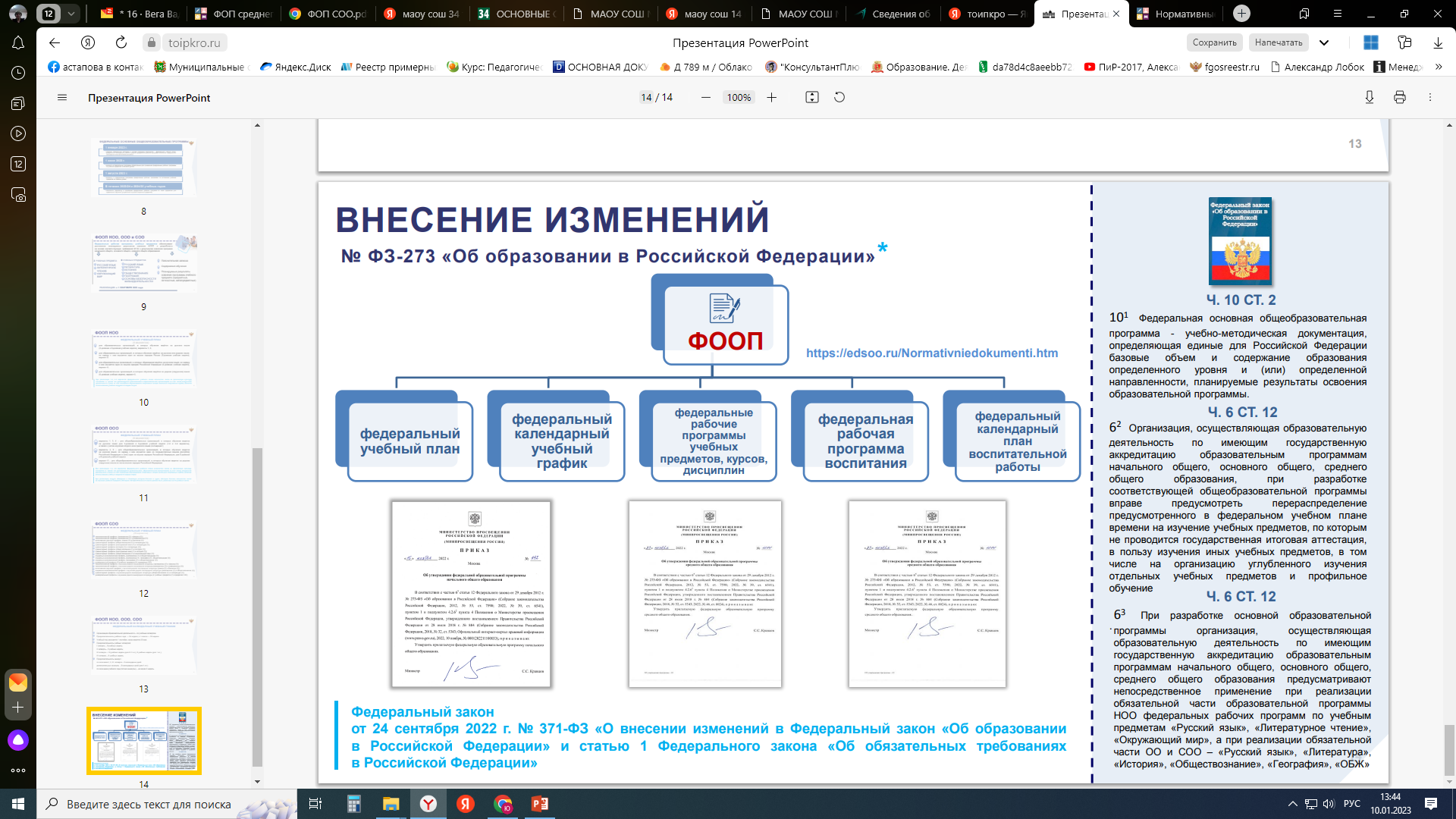 ФОП среднего общего образования
Инструменты для разработки учебного плана
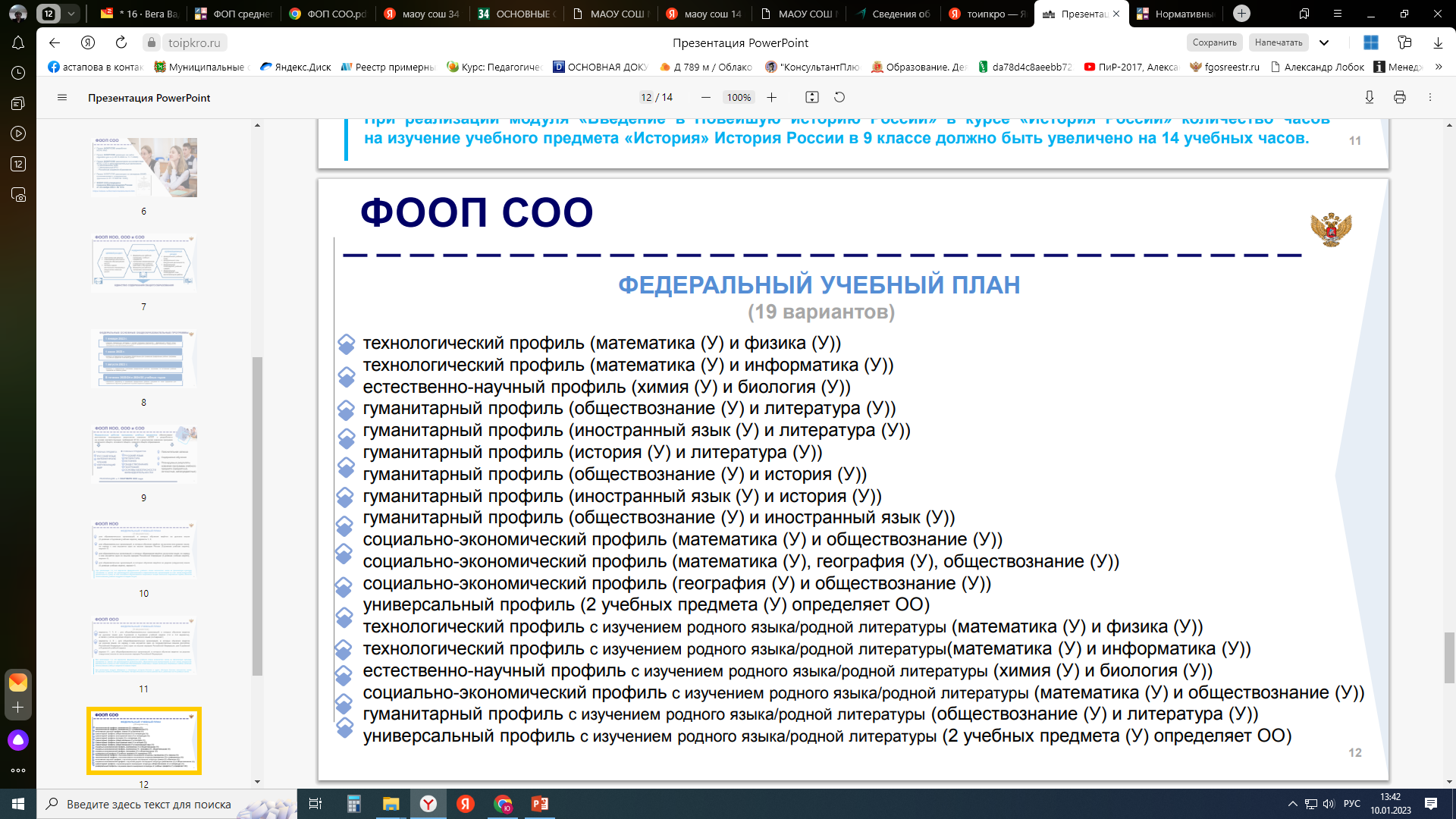 Варианты учебных планов технологического профиля обучения
П.27.20.1 «Технологический профиль ориентирован на производственную, инженерную, информационную среду деятельности»
Пример учебного плана технологического (инженерного) профиля обучения с углубленным изучением математики и физики 
п.27.20.1.- 27.2 ФОП среднего общего образования, страницы 278-280
Пример учебного плана технологического (информационно-технологического) профиля обучения с углубленным изучением математики и информатики 
п.27.20.1.- 27.2 ФОП среднего общего образования, страницы 280-281
Об индивидуальном проекте
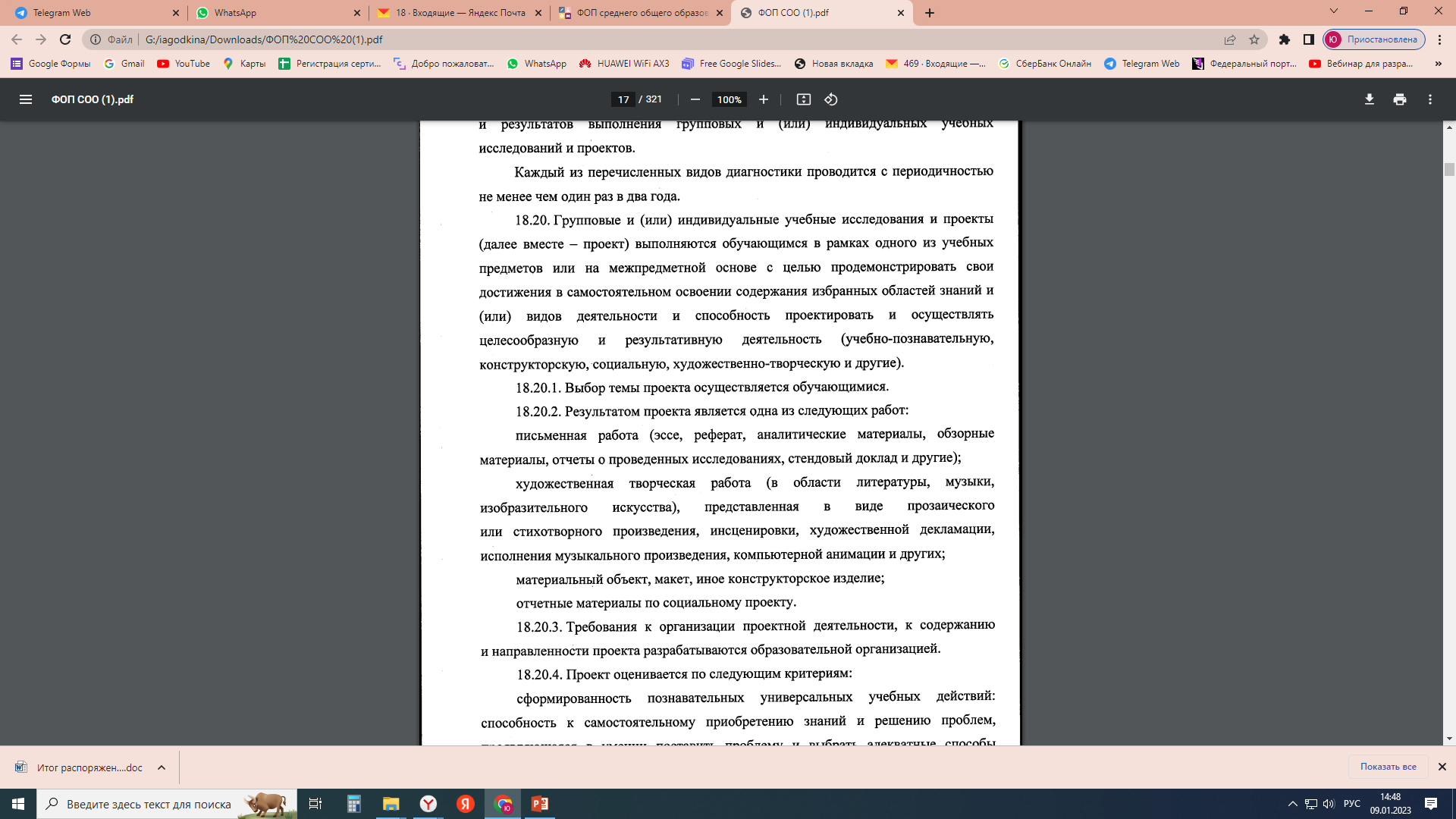 (п.18.20 ФОП среднего общего образования)
Об организации ВУД в технологическом профиле
п.29.2 ФОП среднего общего образования:
«Внеурочная деятельность является неотъемлемой и обязательной частью основной образовательной программы»
п.29.14 ФОП среднего общего образования:
«Вариативный компонент прописывается по отдельным профилям»
п.29.14.4 ФОП среднего общего образования:
Вариативный компонент для технологического профиля
Решение
Заполнить форму технического задания для ПТГ до 30.01.2023г.
Участникам ПТГ изучить материалы ФПОП – до 30.01.2023г.